ARTE GRIEGO
ESCULTURA
MATERIALES: Mármol, bronce, piedra, oro y marfil

TIPOS: escultura exenta y relieve

CARACTERÍSTICAS:
Tema central: la figura humana: dioses, héroes, atletas
Búsqueda de la belleza, proporciones
Volumen
Expresividad, dinamismo
Policromía
Conocidas por las copias romanas.
EVOLUCIÓN Y ETAPAS
ETAPA ARCAICA
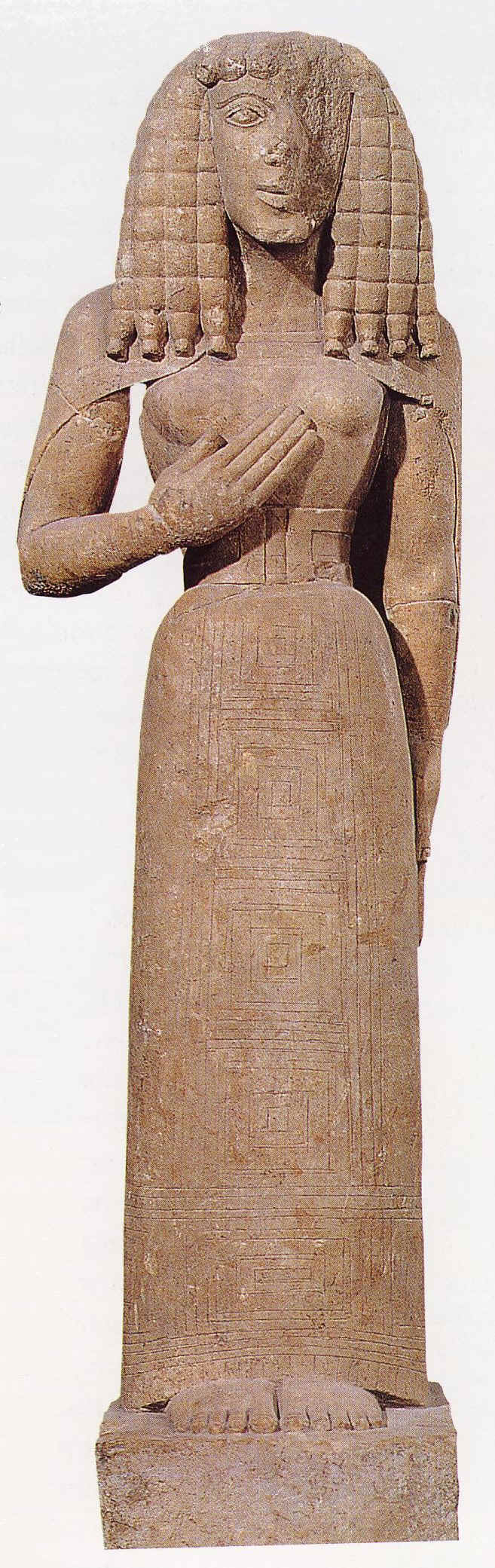 La Dama de Auxerre
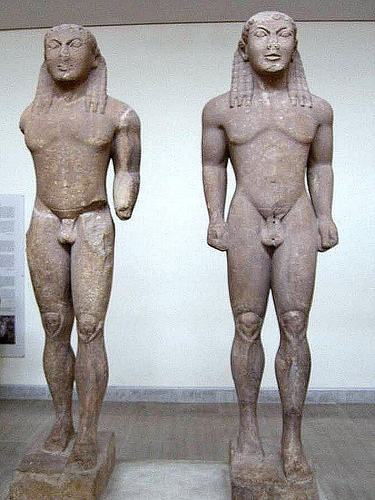 Cleobis y Bitón
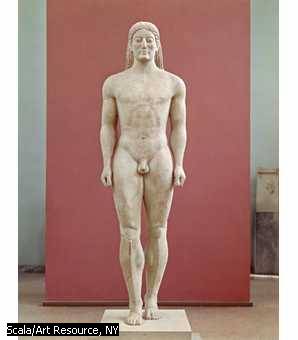 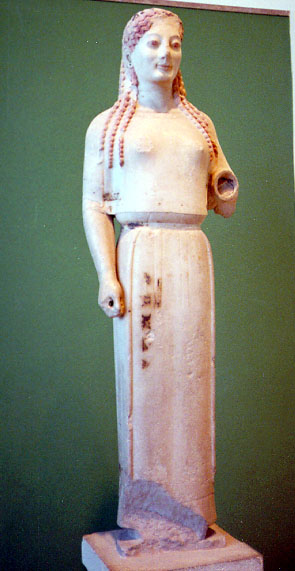 Koré del peplo
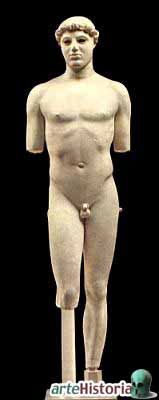 El Efebo critio
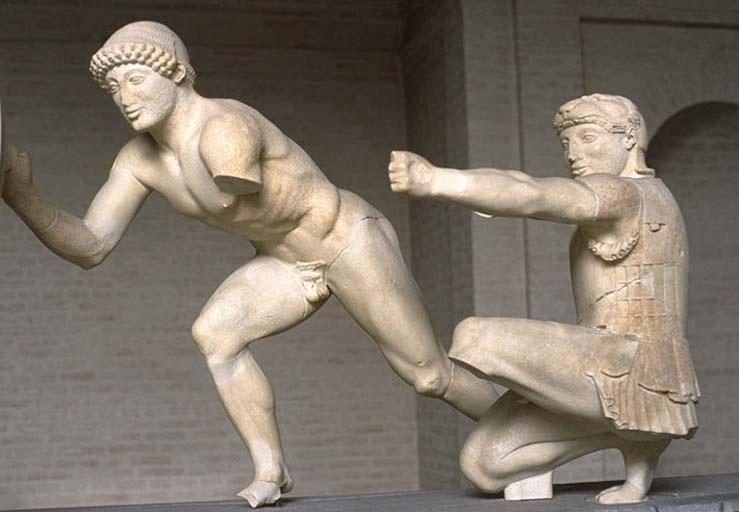 Frontón de Egina
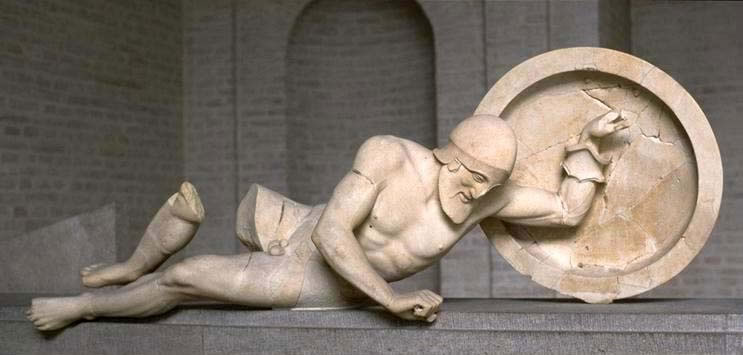 Frontón de Egina: Guerrero
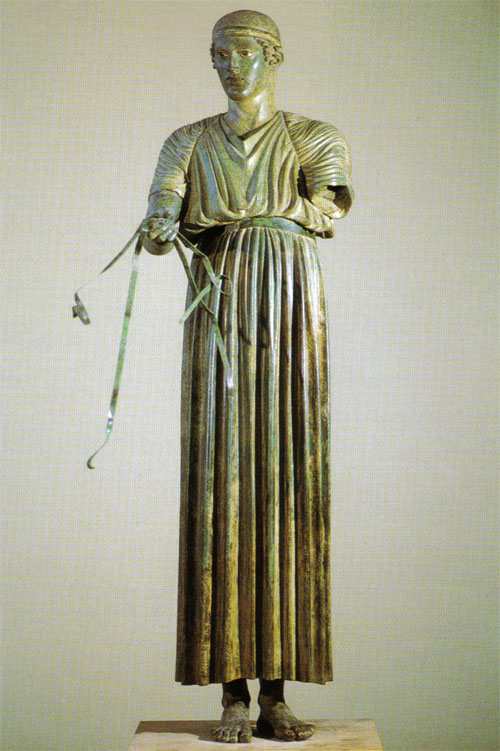 El Auriga de Delfos
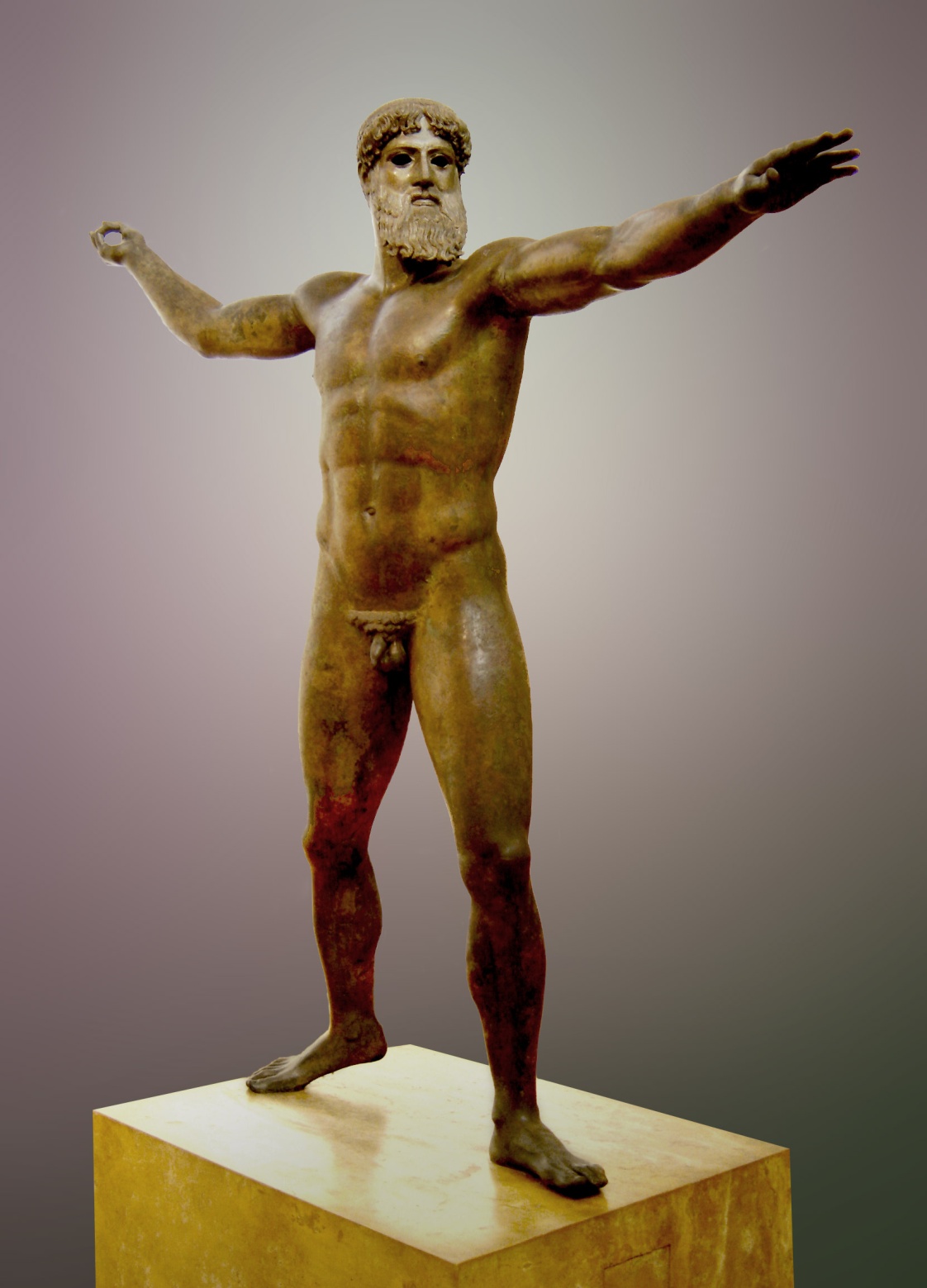 Poseidón del Cabo Artemisón
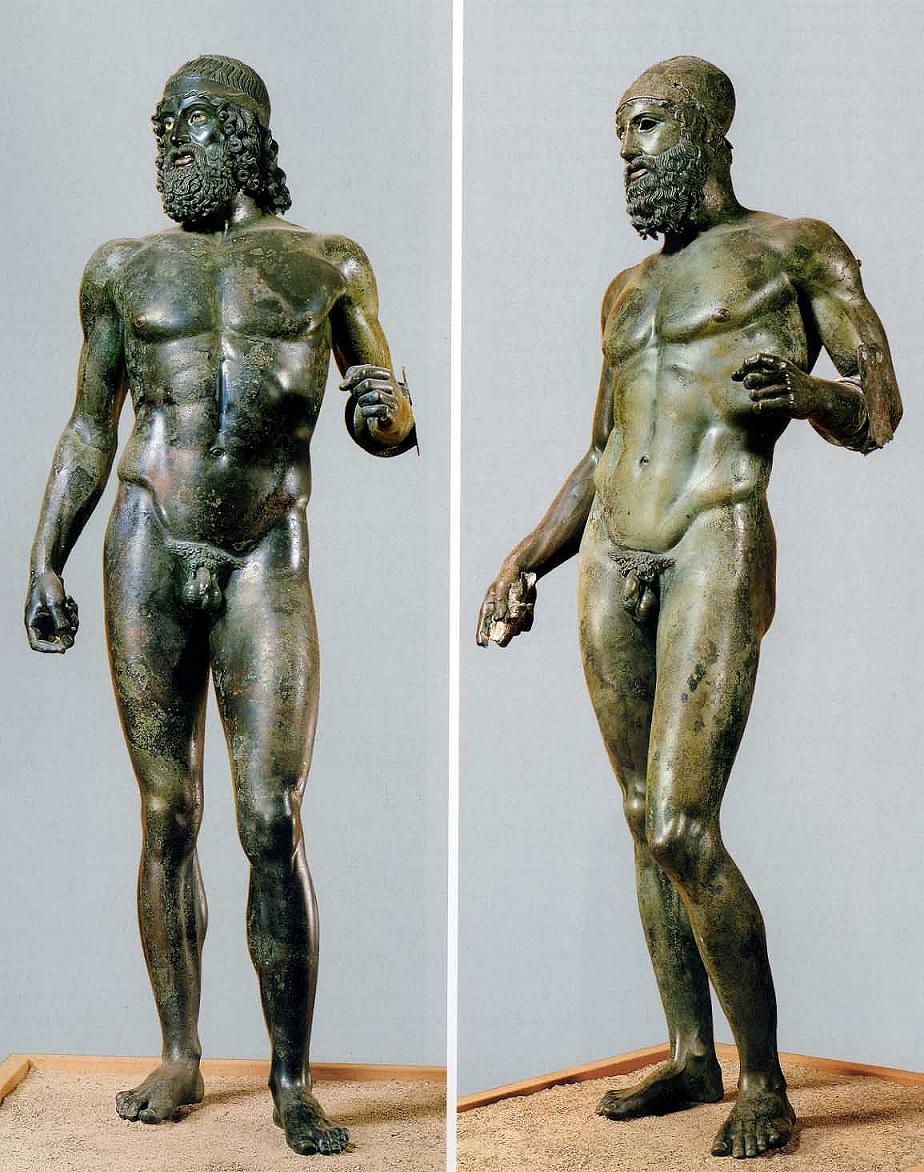 Guerreros de Riace
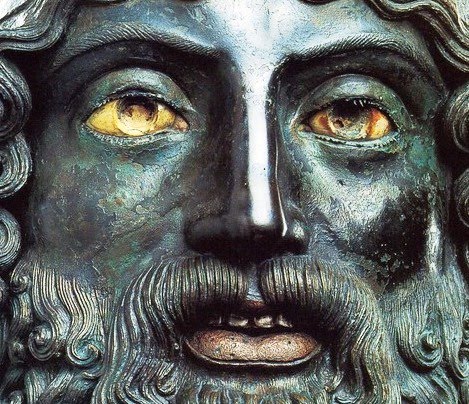 ETAPA CLÁSICA
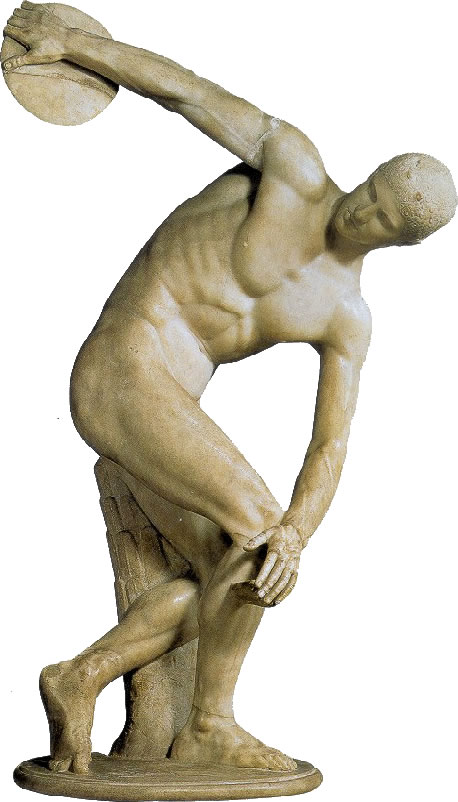 MIRÓN: El Discóbolo
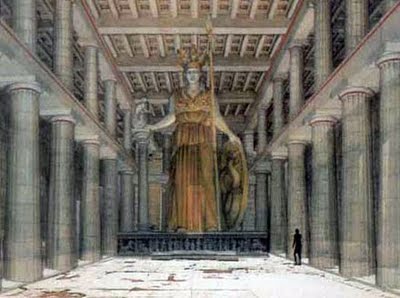 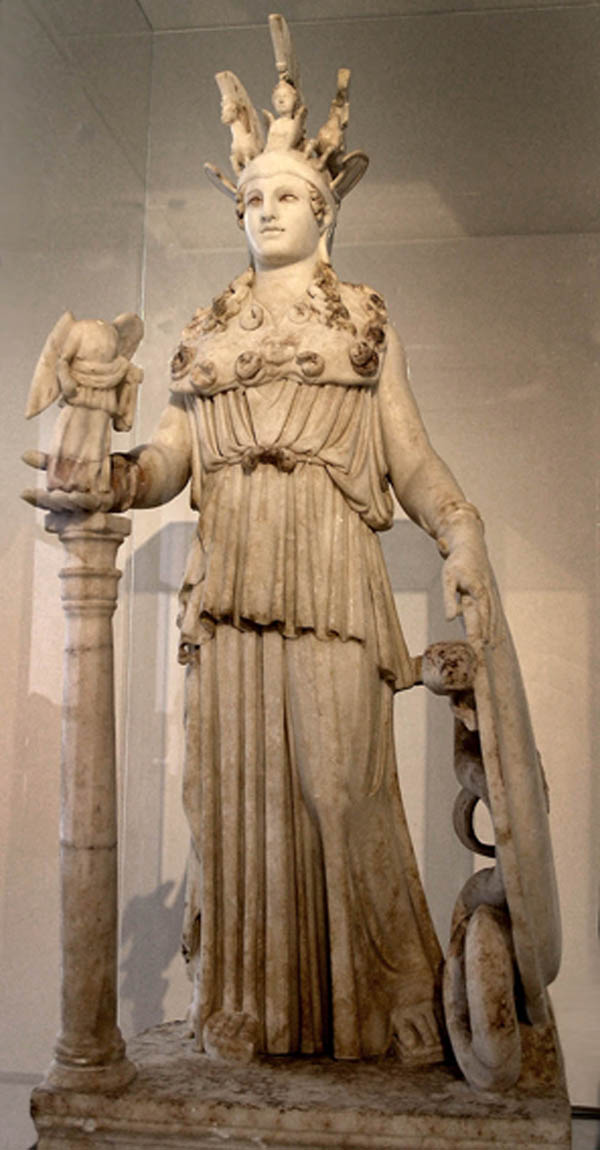 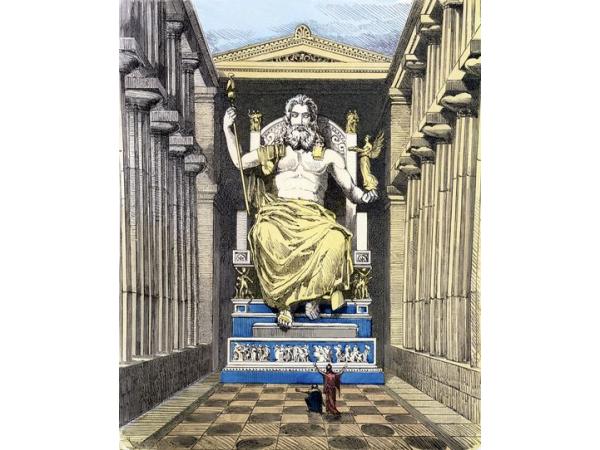 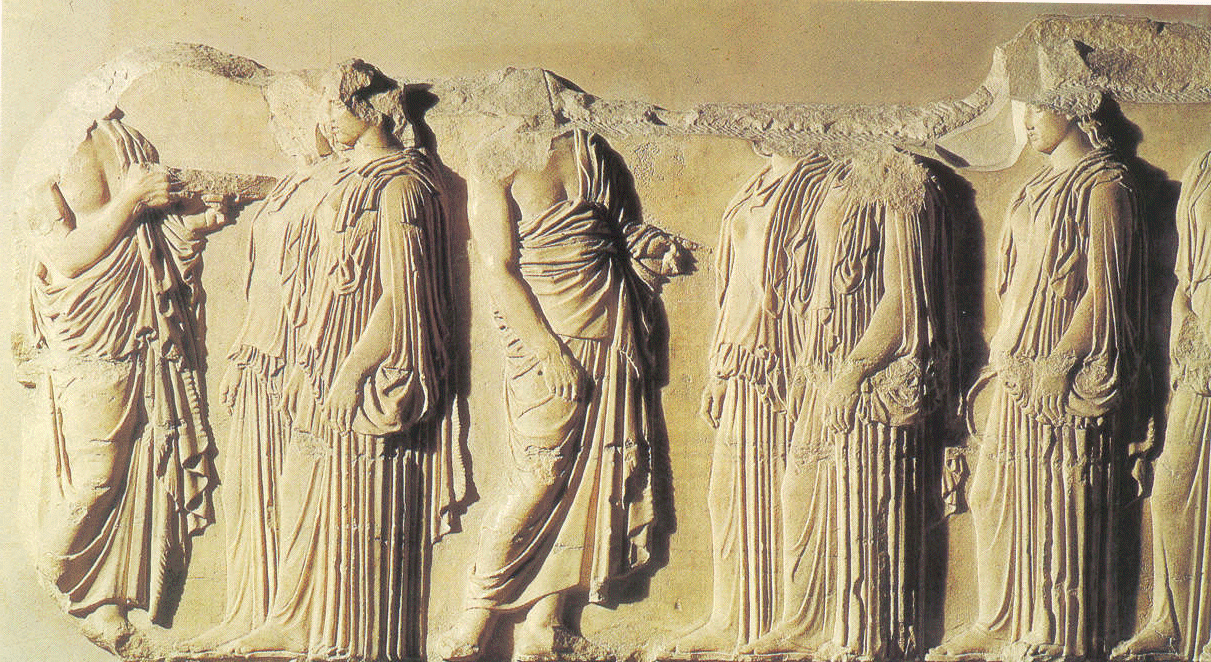 FIDIAS: Friso de las Panateneas
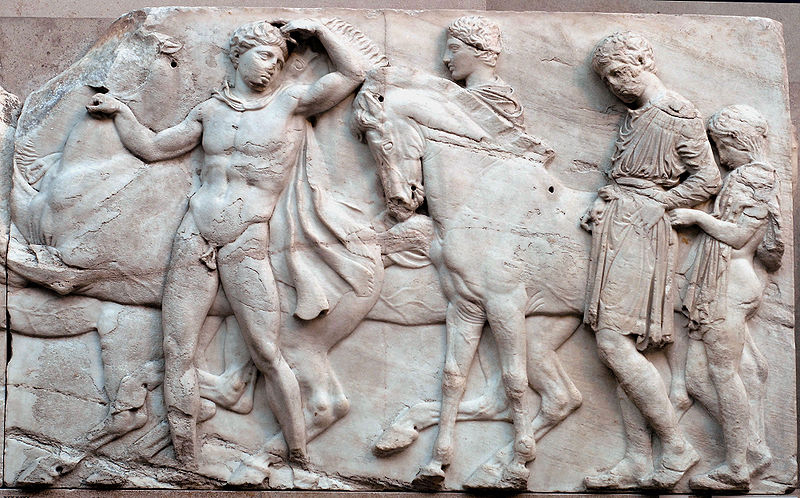 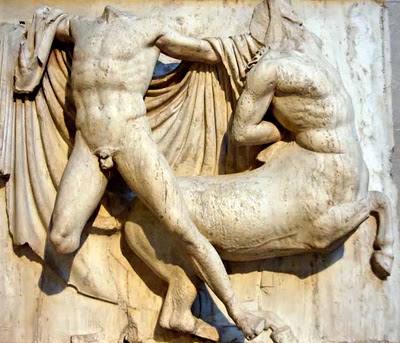 FIDIAS: Metopa del Partenón
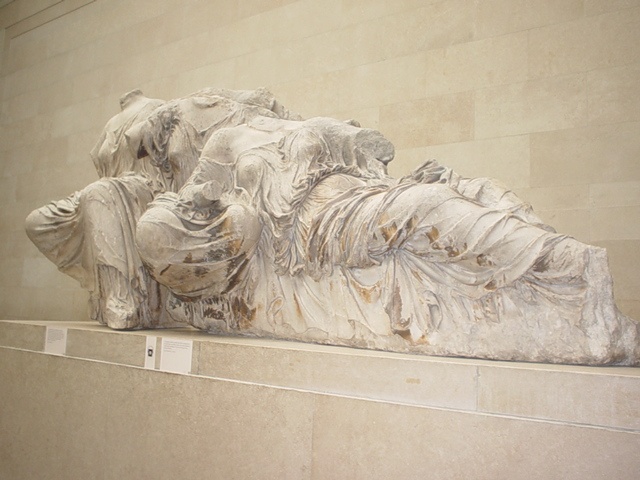 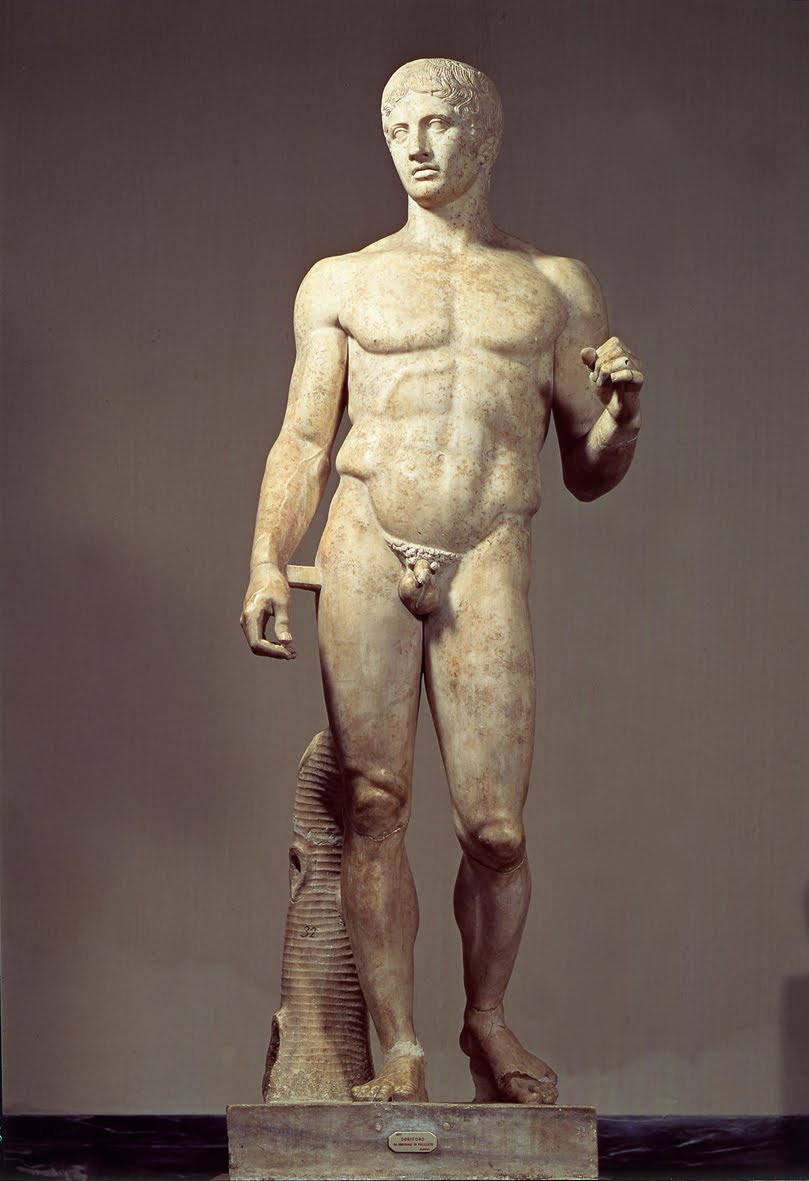 POLICLETO: El Doríforo
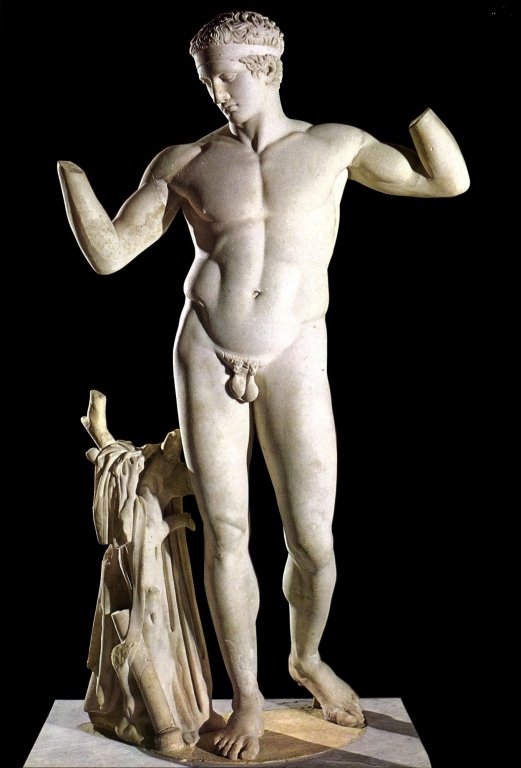 POLICLETO: El Diadumeno.
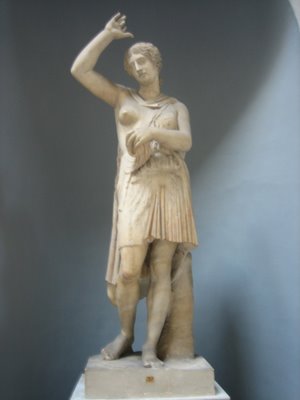 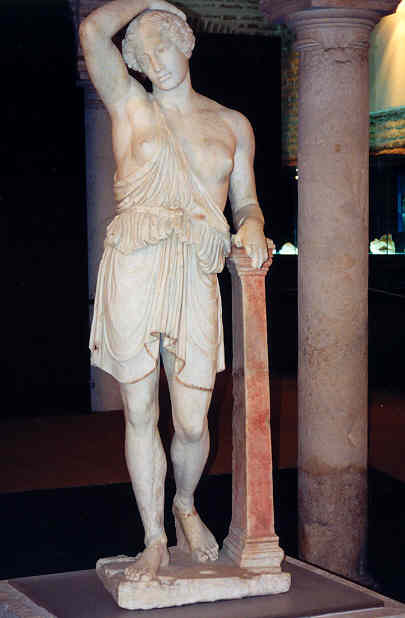 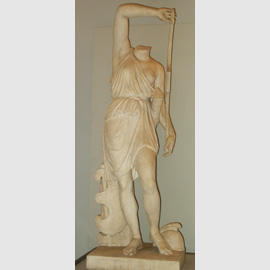 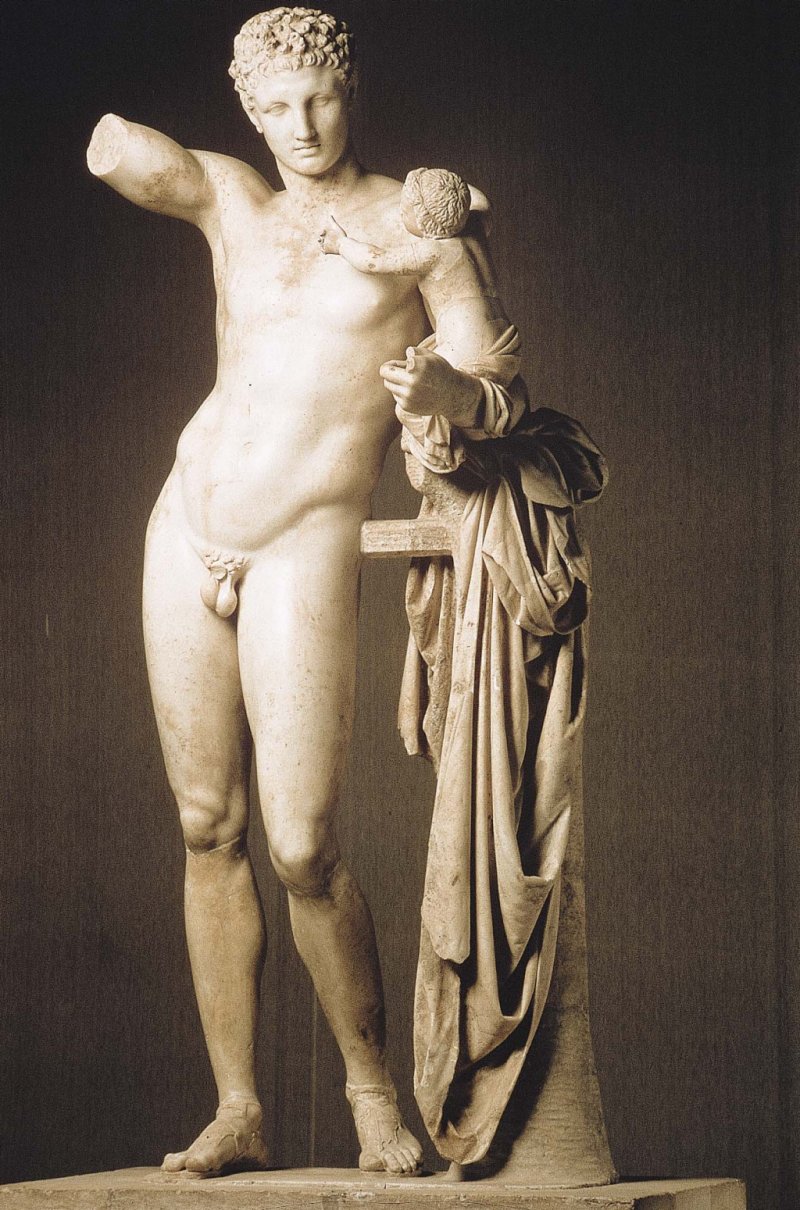 PRAXÍTELES: Hermes con Dionisos niño
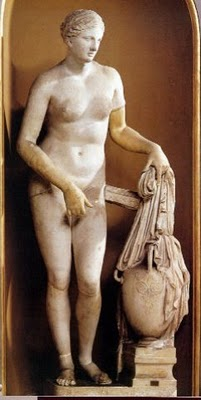 PRAXÍTELES: Afrodita cnidia
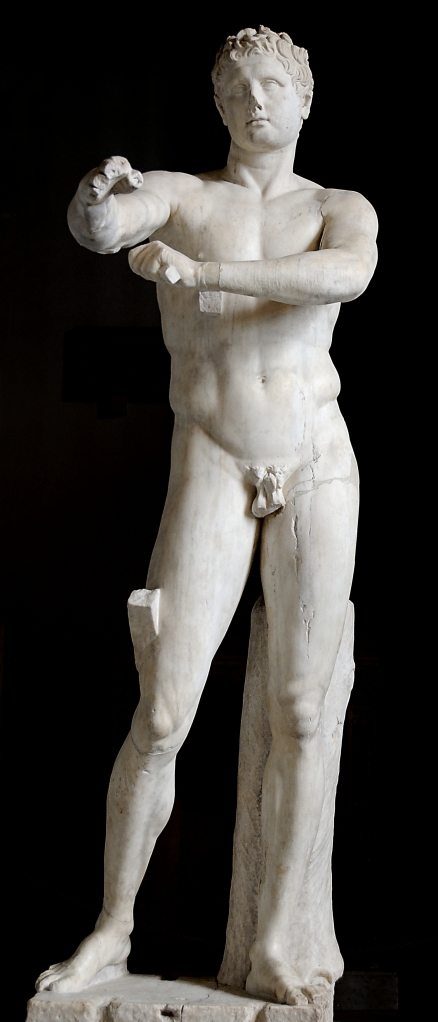 LISIPO: Apoxiomeno
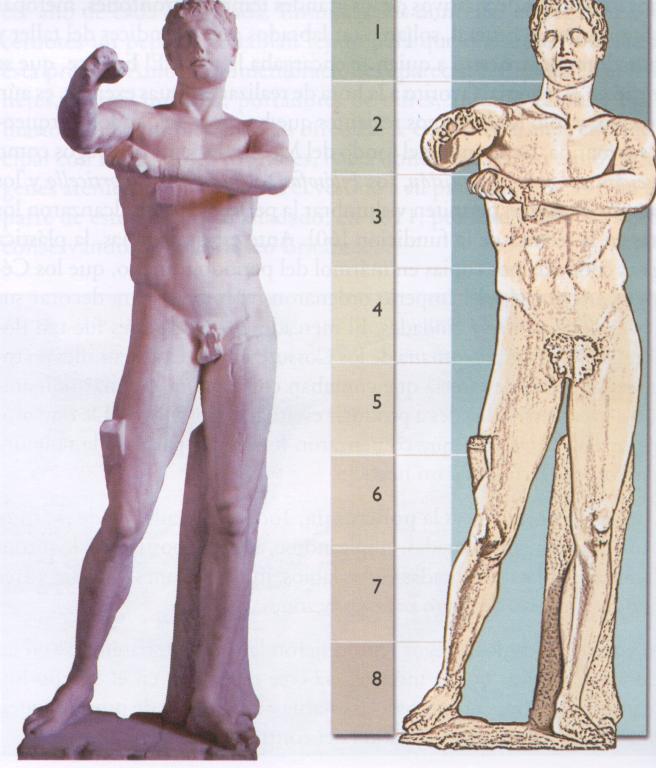 El canon de Lisispo
Canon Policleto y Lisipo
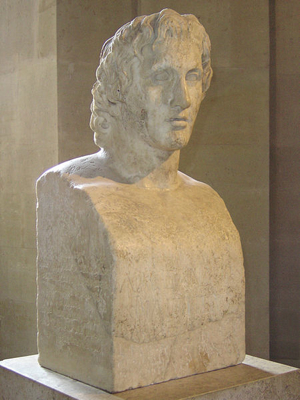 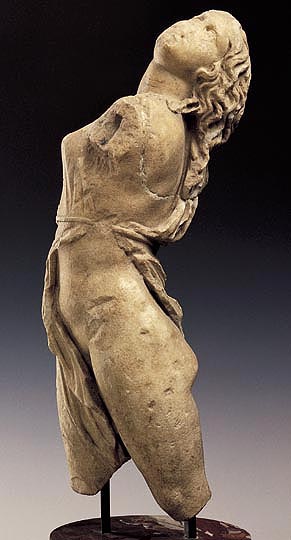 SCOPAS: Ménade
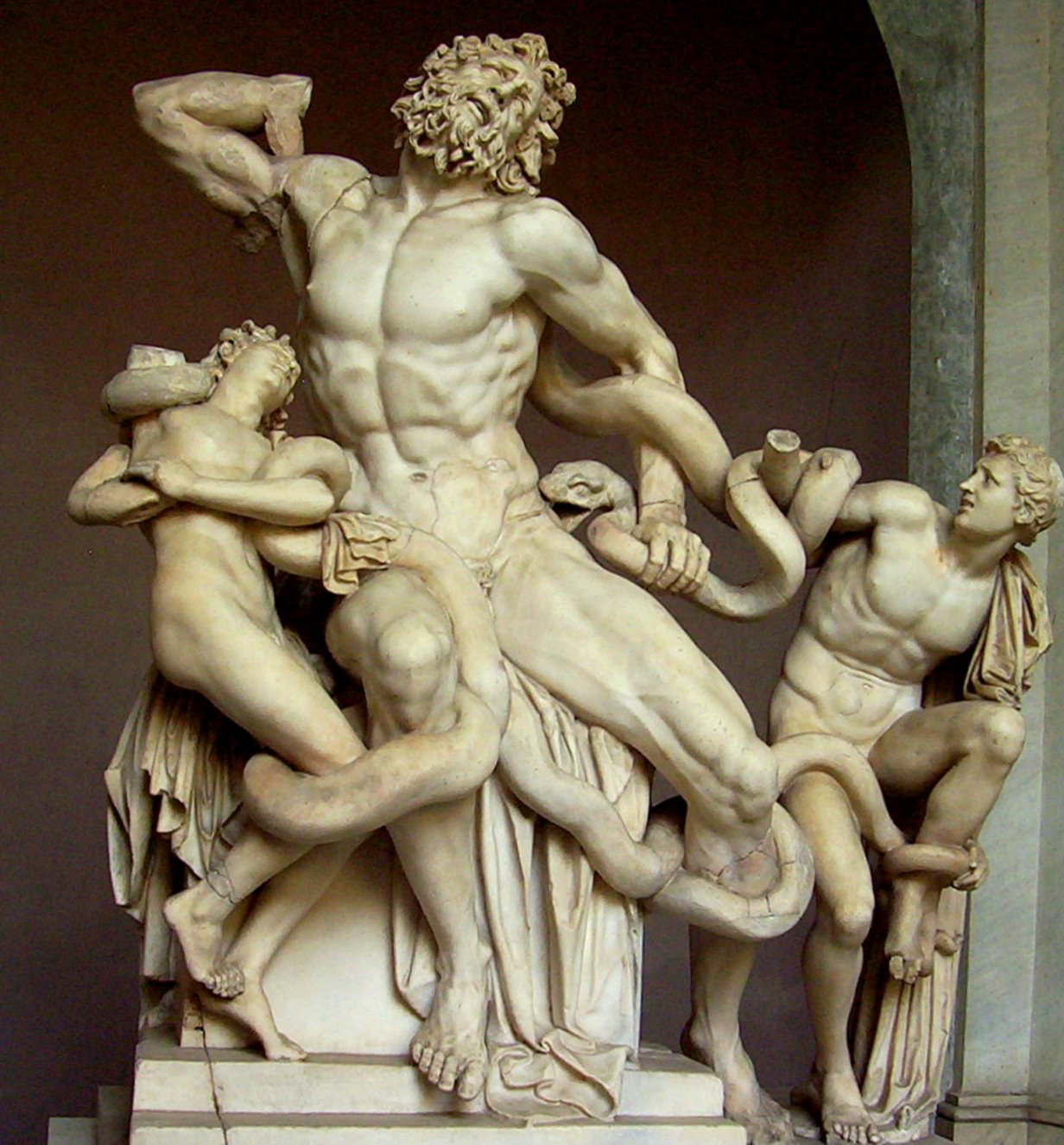 Laocoonte y sus hijos
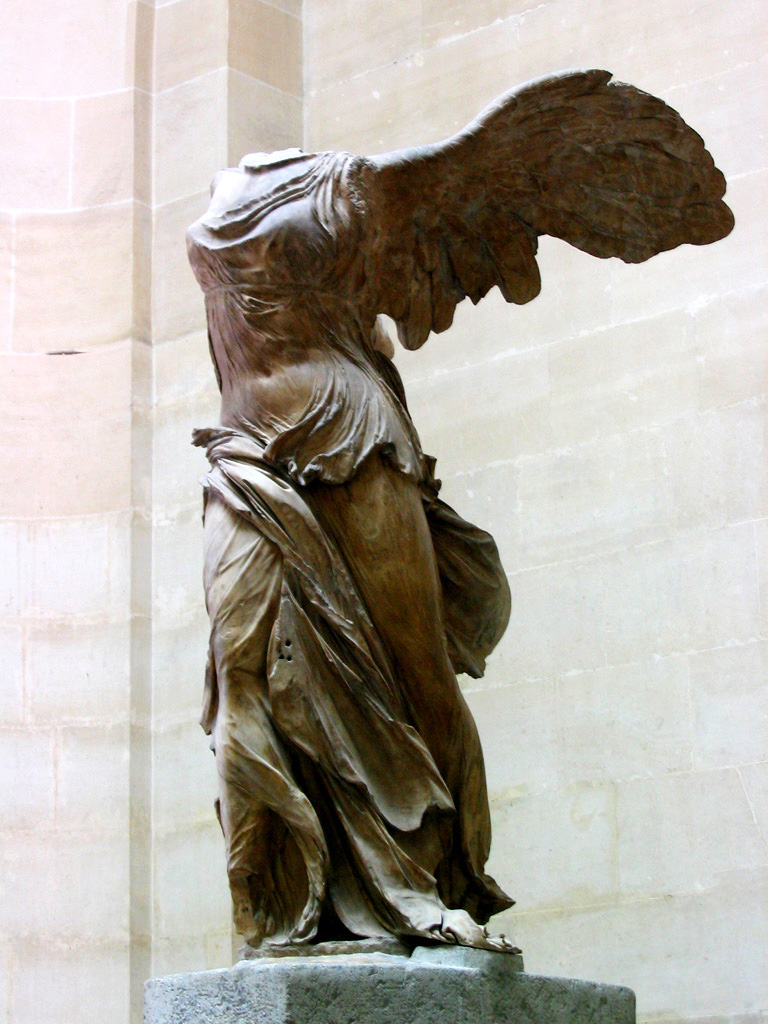 La Victoria de Samotracia
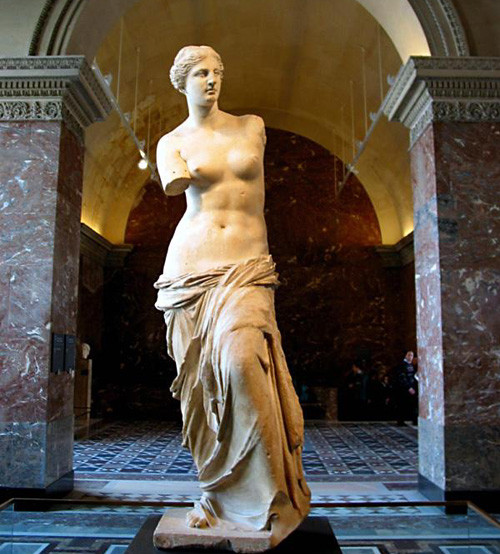 La Venus de Milo
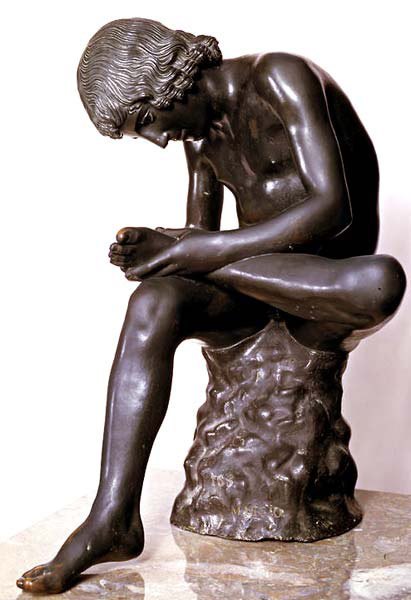 El niño de la espina
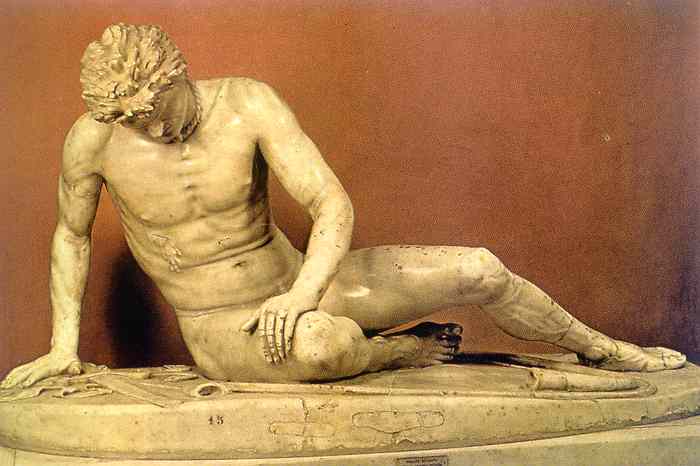 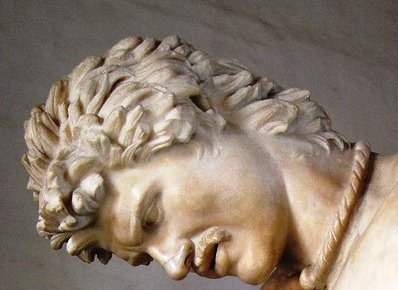 El Galo moribundo
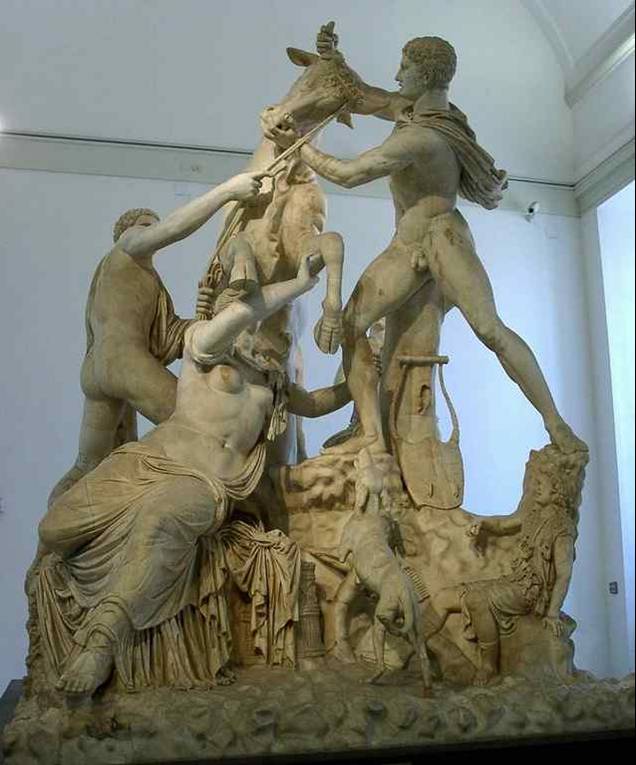 Toro Farnesio
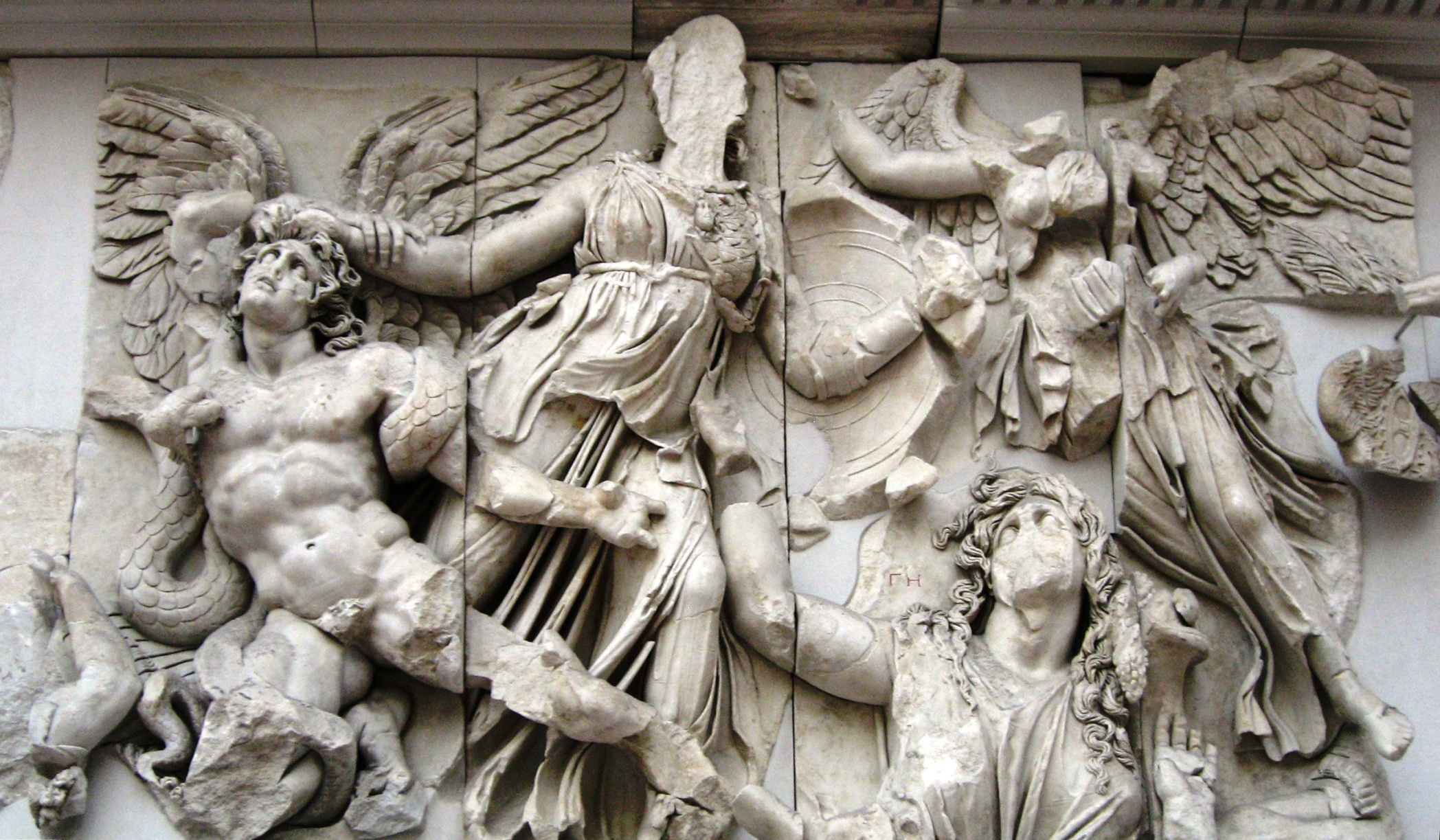 El Altar de Pérgamo. Relieves
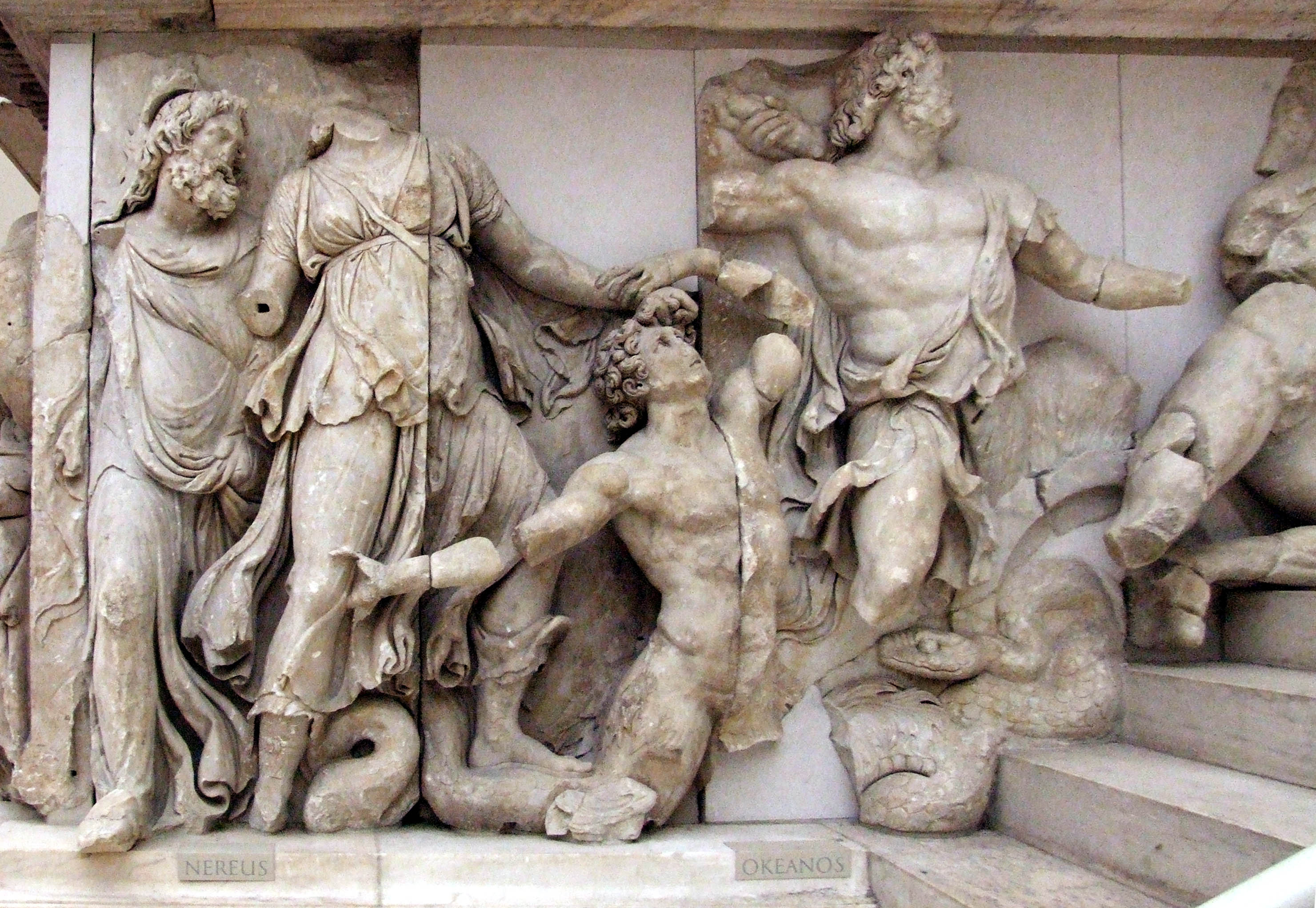 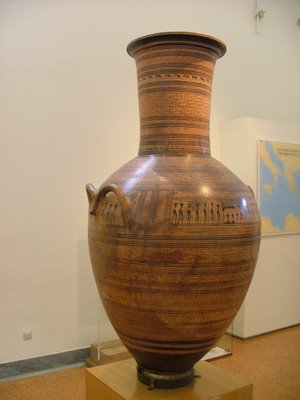 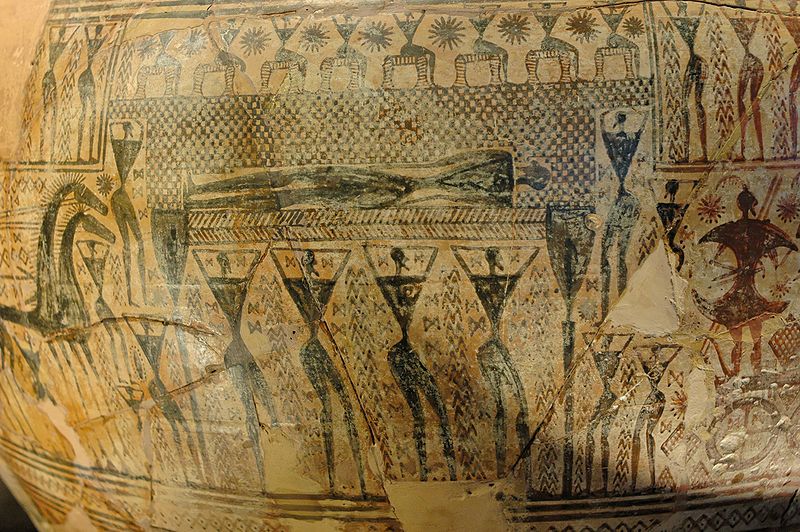 Decoración geométrica. Dipilon
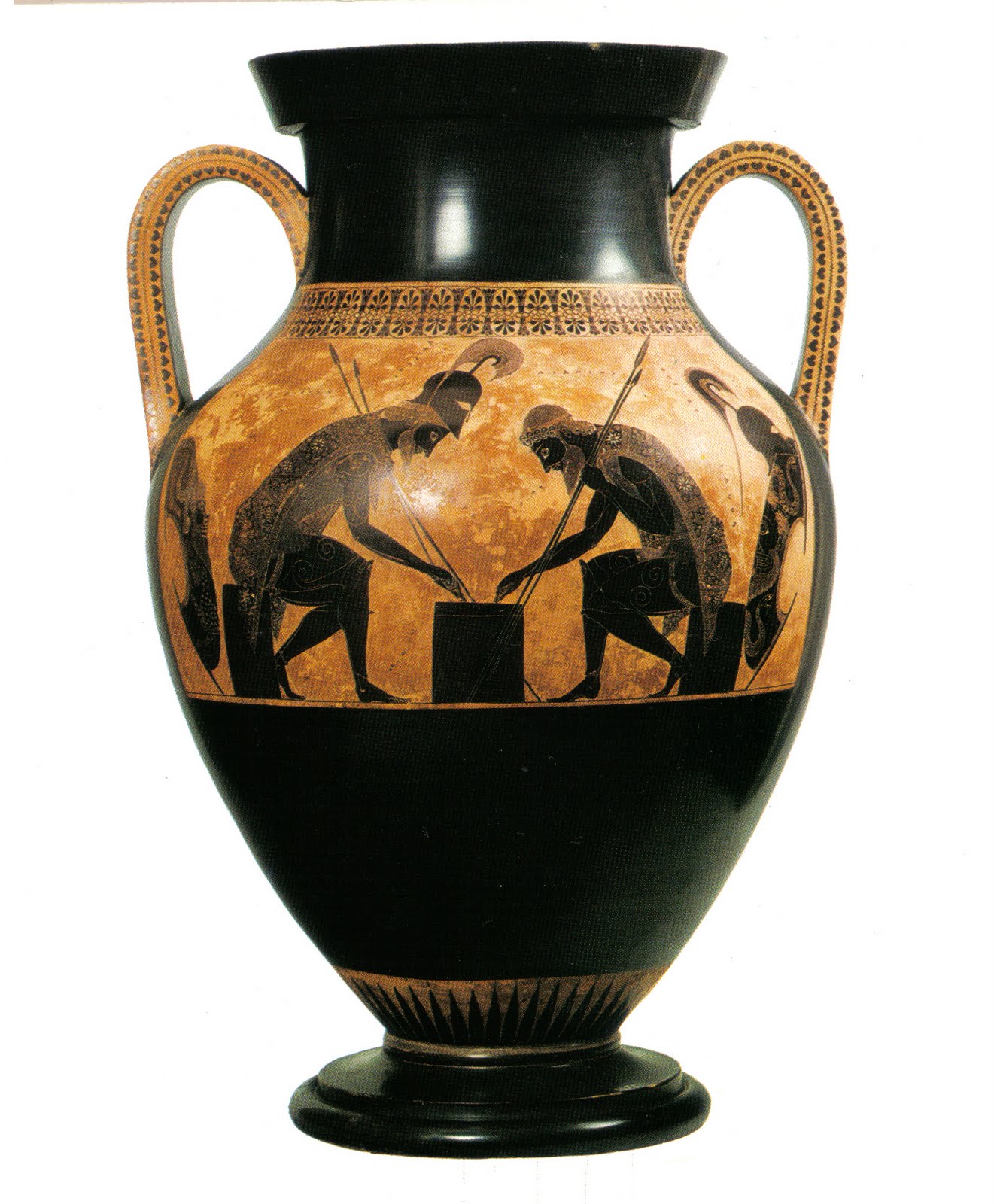 Aquiles y Ajax jugando a los dados
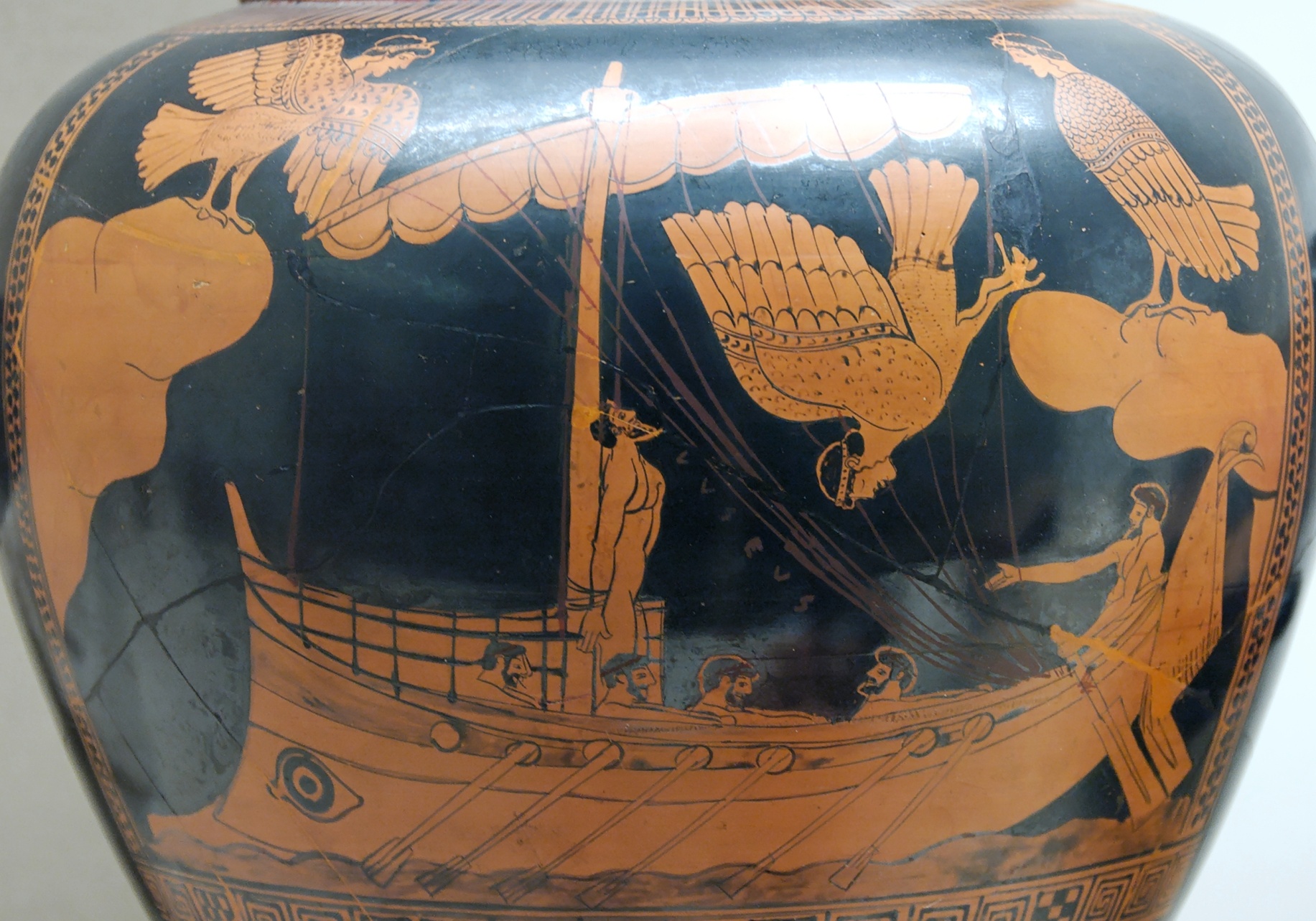 Ulises y las sirenas
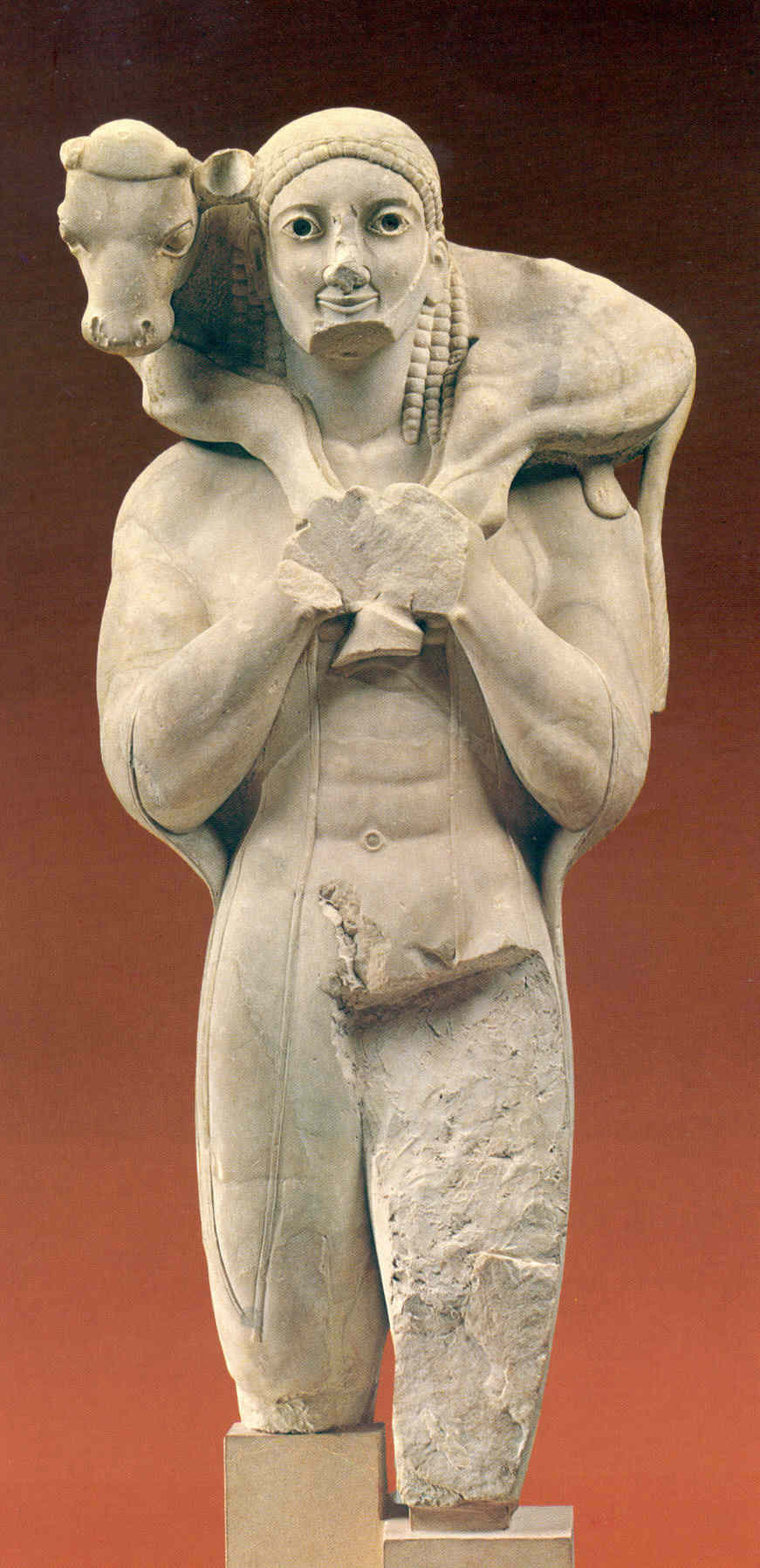 El Moscóforo
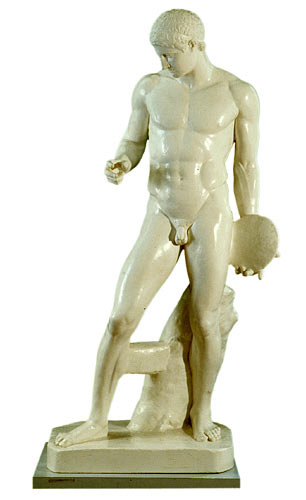 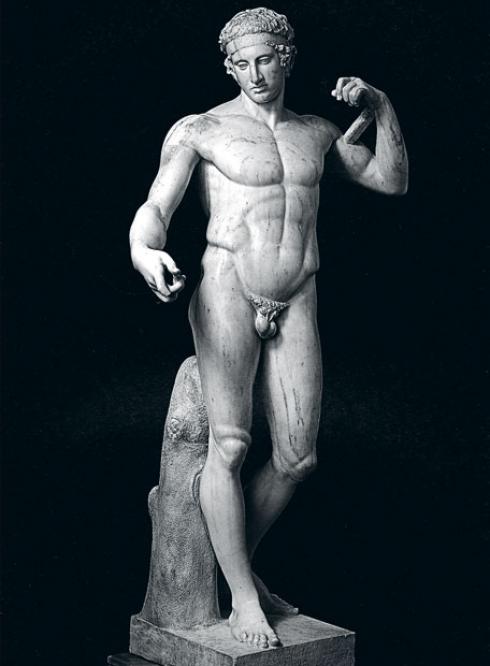 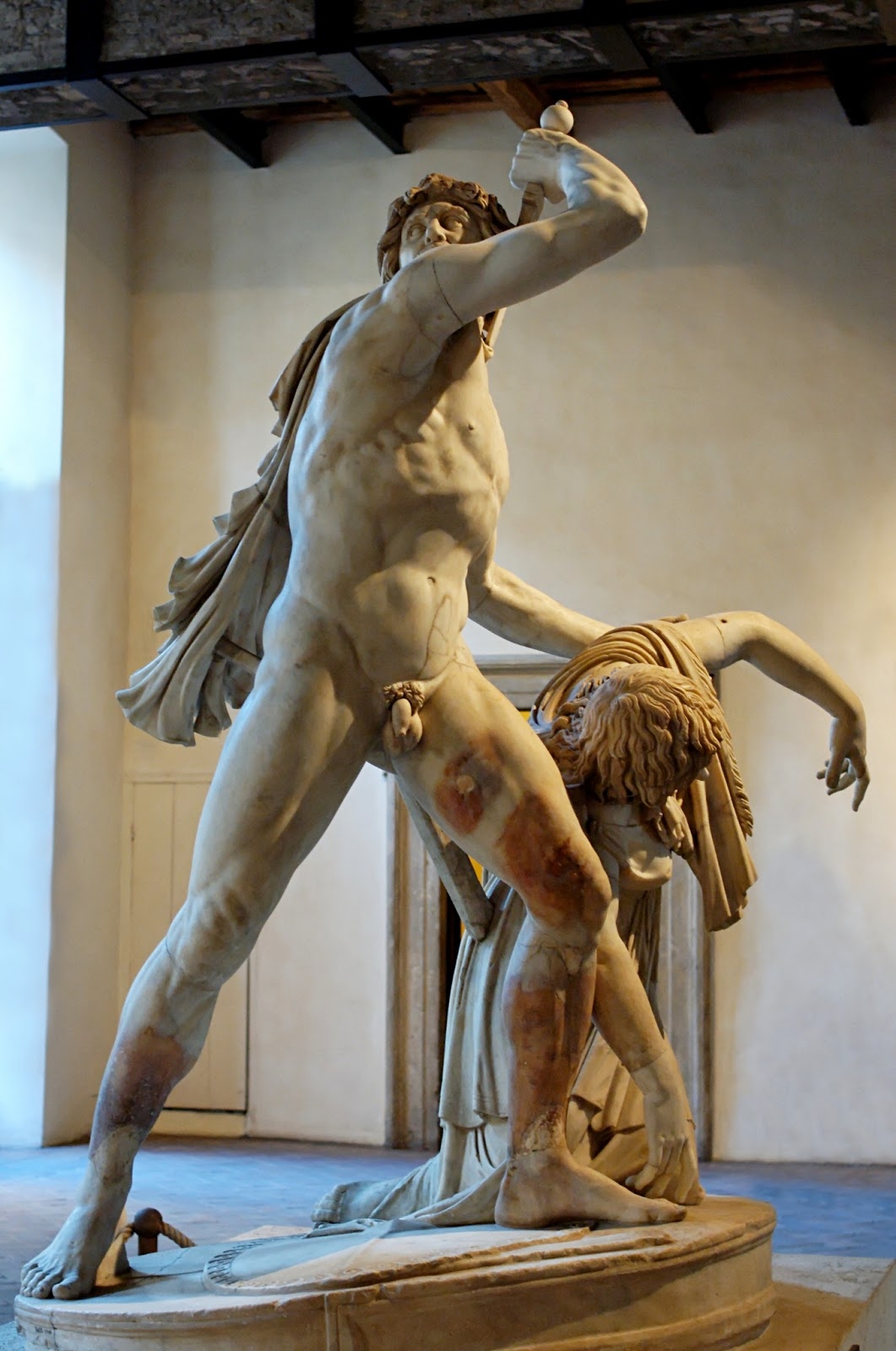 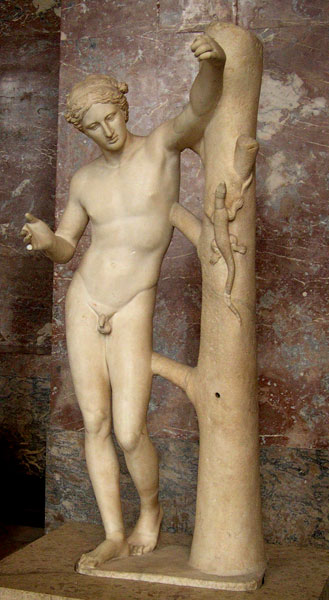 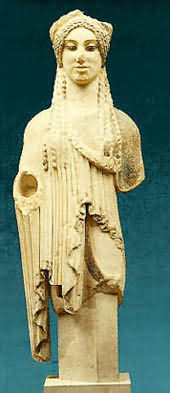 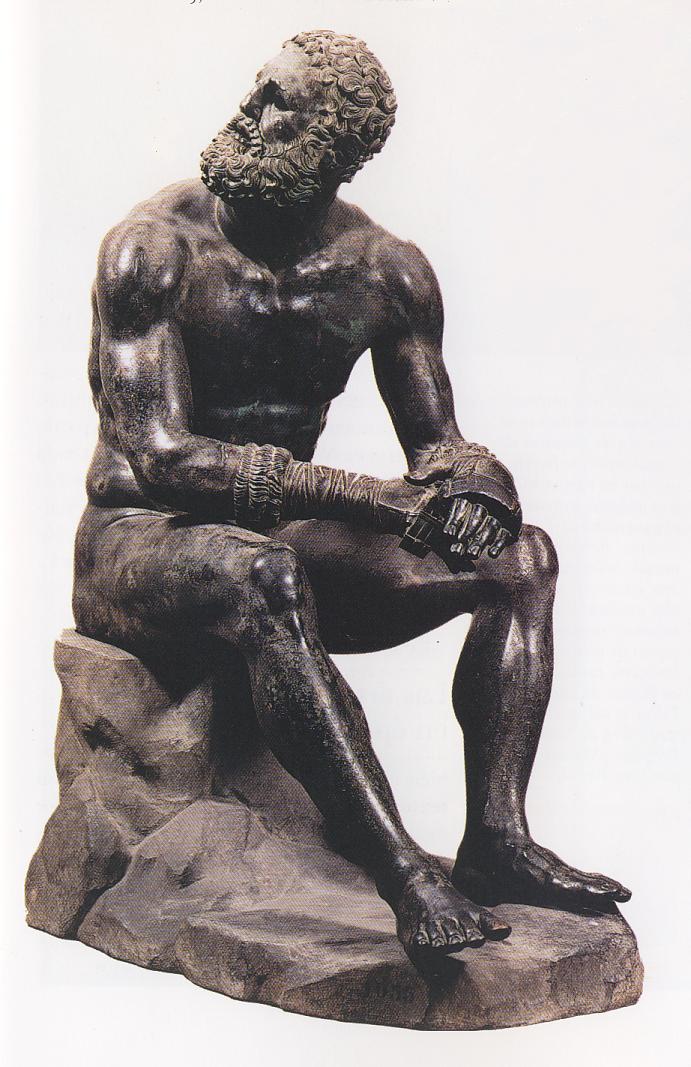 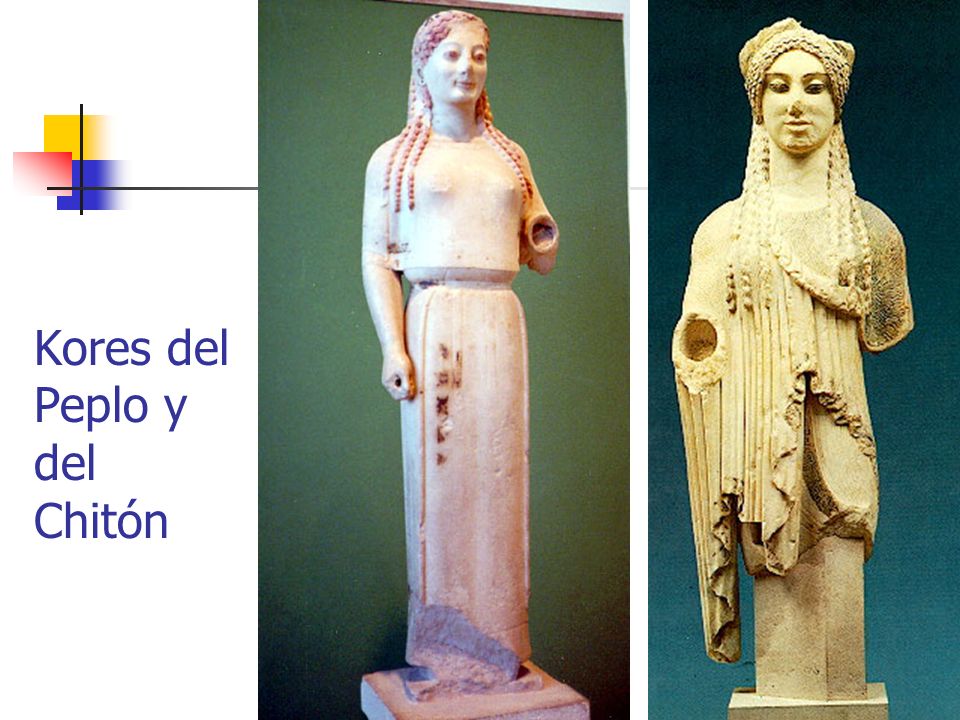